Cvičení 30.3.
Ladislav Peška, 

Department of Software Engineering, 
Charles University in Prague,
Czech Republic
REFERÁTY??!!
Ladislav Peška, Recommender Systems for E-Commerce
2
Algoritmy
Ladislav Peška, Recommender Systems for E-Commerce
3
Zásadní upozornění!!!
Jakmile do softwaru vstupuje lidský faktor (klient, uživatel,…)…a v RS do něj vstupuje zcela zásadně
Nelze říct, že něco je správné/špatné
Pouze, že některé postupy, metody, algoritmy obvykle fungují lépe / hůře / mizerně…
Fungujeme na základě hypotéz o chování uživatelů v našem systému
Které se občas potvrdí a občas ne 
A nikdy nepokryjí veškeré chování a odchylky různých lidí
Ladislav Peška, Recommender Systems for E-Commerce
4
Zásadní upozornění!!!
V následující kapitole probereme jednoduché způsoby učení UP, které obvykle fungují
Metody lze kombinovat, upravovat, vymýšlet jiné,…

=> dozvíte se podél jakých os se vyplatí experimentovat, ale výsledky si budete muset ověřit sami
Ladislav Peška, Recommender Systems for E-Commerce
5
Algoritmy pro učení UP
Nearest neighbours methods
Object content-based similarity
Vector Space Model
Učení modelu desetiboje
Další metody postupně přibudou
Ladislav Peška, Recommender Systems for E-Commerce
6
Nearest neighbours methods
Hypotéza 1: uživatel se bude chovat podobně jako jemu podobní uživatelé
Ladislav Peška, Recommender Systems for E-Commerce
7
Nearest neighbours methods
Naive alg.: Nearest_neighbours(User, Object, K){	User, Object jasné, K = uvažovaný počet sousedů	- nalezni K nejpodobnějších Uživatelů k User, kteří ohodnotili 	  Object	- rating(User, Object) = AVG(hodnocení podobných uživatelů)}
Ladislav Peška, Recommender Systems for E-Commerce
8
Nearest neighbours methods
Ladislav Peška, Recommender Systems for E-Commerce
9
Nearest neighbours methods
Jaké mohou nastat problémy?
UID se nevyskytuje v train setu => fallback to baseline
OID se nevyskytuje v train setu => fallback to baseline, nebo object content-based similarity
V kNN(UID) nikdo nehodnotil OID => fallback to baseline, nebo object content-based similarity, nebo zvětšit K.
Výpočet trvá příliš dlouho => ukládání mezivýsledků (DB)
Ladislav Peška, Recommender Systems for E-Commerce
10
Nearest neighbours methods
Podobnost mezi uživateli UID1 a UID2 = míra podobnosti jejich ratingů
Možností je řada, často se používá Cosinova podobnost

Eukleidovská vzdálenost 



Hamming distance (podobnost pro nominální atributy)
„…the minimum number of substitutions required to change one string into the other.“
Jaccard Similarity (podobnost pro množiny hodnot)

http://en.wikipedia.org/wiki/Cosine_similarity, http://en.wikipedia.org/wiki/Hamming_distance, http://en.wikipedia.org/wiki/Euclidean_distance, http://en.wikipedia.org/wiki/Euclidean_distance
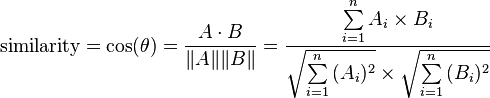 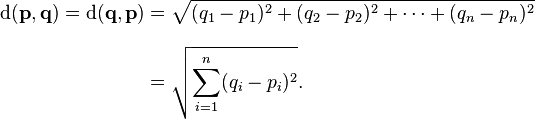 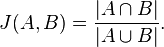 Ladislav Peška, Recommender Systems for E-Commerce
11
Nearest neighbours methods
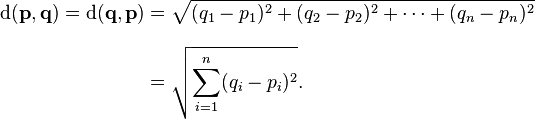 Příklad: spočítejte 3-NN pro uživatele UID1 a UID4 podle Eukleidovské vzdálenosti







Jak se chovat k objektům, které jeden z uživatelů neohodnotil?
zcela ignorovat ve výpočtech => přináší problémy, příliš mnoho uživatelů má jen jeden společný objekt
Předpokládat rating = 0 => občas nesedí v reálné situaci (ten film by se mi líbil víc, ale ještě jsem ho neviděl)
Předpokládat průměrný rating, nebo něco podobného (median, k% kvantil…)
Ladislav Peška, Recommender Systems for E-Commerce
12
Nearest neighbours methods
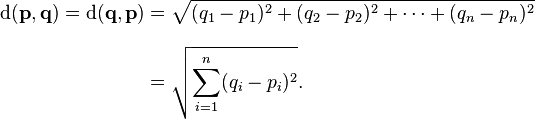 Příklad: spočítejte 3-NN pro uživatele UID1 a UID4 podle Eukleidovské vzdálenosti







Jak se chovat k objektům, které jeden z uživatelů neohodnotil?
zcela ignorovat ve výpočtech => přináší problémy, příliš mnoho uživatelů má jen jeden společný objekt
Předpokládat rating = 0 => občas nesedí v reálné situaci (ten film by se mi líbil víc, ale ještě jsem ho neviděl)
Předpokládat průměrný rating, nebo něco podobného (median, k% kvantil…)
Ladislav Peška, Recommender Systems for E-Commerce
13
Nearest neighbours methods
Příklad: spočítejte 3-NN pro uživatele UID1 a UID4 podle Eukleidovské vzdálenosti







NN(UID1) = {(UID3, 2.44), (UID2, 2.91), (UID4, 6.55), }
NN(UID4) = {(UID3, 4.75), (UID1, 6.55), (UID2, 7.1),}

!!! pro jiné řešení prázdných buněk budou podstatně rozdílné i výsledky, stejně tak pro jinou míru podobnosti !!!
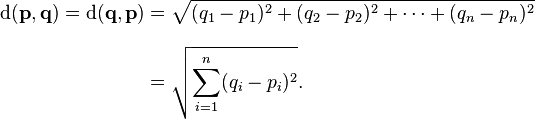 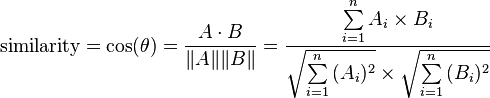 Ladislav Peška, Recommender Systems for E-Commerce
14
Nearest neighbours methods
Příklad: Jaký je očekávaný rating UID1 OID3, UID4 OID1?







NN(UID1) = {(UID3, 2.44), (UID2, 2.91), (UID4, 6.55), }
NN(UID4) = {(UID3, 4.75), (UID1, 6.55), (UID2, 7.1),}

Rating1 = AVG( Rating(NN(UID), OID) )
Rating2 = Weighted_AVG( Rating(NN(UID), OID) ), weight = 1/distance
Ladislav Peška, Recommender Systems for E-Commerce
15
Nearest neighbours methods
Příklad: Jaký je očekávaný rating UID1 OID3, UID4 OID1?







NN(UID1) = {(UID3, 2.44), (UID2, 2.91), (UID4, 6.55), }
NN(UID4) = {(UID3, 4.75), (UID1, 6.55), (UID2, 7.1),}
Rating1 = AVG( Rating(NN(UID), OID) )
Rating2 = Weighted_AVG( Rating(NN(UID), OID) )
Obecně je vhodné preferovat podobnější uživatele před těmi méně podobnými
Lze i např. nastavením parametru K v k-NN
Nastavení K může být závislé i na vzdálenosti (je můj nejbližší soused opravdu blízký?)
Ladislav Peška, Recommender Systems for E-Commerce
16
Varianta k-NN pro objekty
Hypotéza 2: objekty budou hodnoceny podobně jako jim podobné objekty
Ladislav Peška, Recommender Systems for E-Commerce
17
Nearest neighbours pro objekty
Algoritmus: Nearest_neighbours(User, Object, K){	User, Object jasné, K = uvažovaný počet sousedů	- nalezni K nejpodobnějších objektů k Object, které ohodnotil 	  uživatel User	- rating(User, Object) = AVG(hodnocení podobných objektů)}
Ladislav Peška, Recommender Systems for E-Commerce
18
Varianta k-NN pro objekty
Ladislav Peška, Recommender Systems for E-Commerce
19
K-NN pro objekty
Jaké mohou nastat problémy?
UID se nevyskytuje v train setu => fallback to baseline, podobní uživatelé dle test setu
UID ohodnotil příliš málo objektů => hledání uživatelů podobných UID, fallback to baseline
Ladislav Peška, Recommender Systems for E-Commerce
20
Nearest neighbours methods
Podobnost mezi uživateli UID1 a UID2 = míra podobnosti jejich ratingů
Možností je řada, často se používá Cosinova podobnost

Eukleidovská vzdálenost 



Hamming distance (podobnost pro nominální atributy)
„…the minimum number of substitutions required to change one string into the other.“
Jaccard Similarity (podobnost pro množiny hodnot)

http://en.wikipedia.org/wiki/Cosine_similarity, http://en.wikipedia.org/wiki/Hamming_distance, http://en.wikipedia.org/wiki/Euclidean_distance, http://en.wikipedia.org/wiki/Euclidean_distance
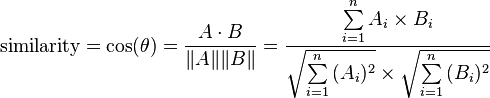 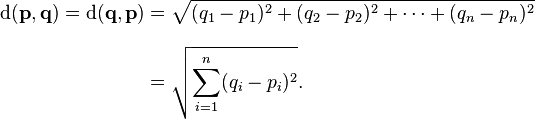 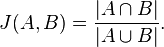 Ladislav Peška, Recommender Systems for E-Commerce
21
Nearest neighbours pro objekty
Podobnost pomocí content-based atributů 
Lze také pomocí cosine similarity, ale je třeba:
Normalizovat numerické atributy
Lineární normalizace do [0,1], standardizace,…
http://en.wikipedia.org/wiki/Feature_scaling 
Definovat chování pro nominální atributy
Shodné -> 1, rozílné -> 0, nebo matice podobností atp.
Obecně lze použít libovolnou metriku vracející pro každou dvojci objektů „nějaké“ číslo třeba z [0,1]
Např. trojuhelníkovou nerovnost je vhodné dodržet
Je vhodné mít pro zvolenou metodu nějaký rozumný důvod
Ladislav Peška, Recommender Systems for E-Commerce
22
Nearest neighbours pro objekty
Varianty algoritmu
	- počet hledaných sousedů (případně závislý na datech)
	- vybrat/nevybrat určité atributy pro definování podobnosti, způsob výpočtu podobnosti
	- při výpočtu ratingu uvažovat/neuvažovat podobnost objektů
	- použít i objekty hodnocené ostatními/podobnými uživateli
…
Ladislav Peška, Recommender Systems for E-Commerce
23
Vector Space Model
Hypotéza 3: Každý uživatel a objekt má definovaný profil složený z indexovaných „slov“, tj. definuju společný prostor uživatelů a objektů. Relevance objektů je hodnocena podle podobnosti s profilem uživatele
Ladislav Peška, Recommender Systems for E-Commerce
24
Vector Space Model
Máme konečný seznam slov (= atributy objektů) w1…wk, seznam objektů o1…oi  a seznam uživatelů u1…uj
Profil uživatele/objektu je seznam vah jednotlivých slov, wuj,1…wuj,k které reprezentují nakolik je pro uživatele/objekt dané slovo relevantní (0 pokud vůbec, resp. Pokud se v objektu nevyskytuje). 
Váhy se obvykle definují jako TF.IDF (TF = term frequency, IDF= inverse document frequency => v kolika dokumentech se dané slovo vyskytuje)
TF.IDF preferuje slova,která se často vyskytují v daném objektu, ale ne v ostatních obj.
Profil uživatele je součet profilů navštívených objektů.* K určení podobnosti mezi objektem a uživatelem se obvykle používá cosinová míra.
* Zde se hodí dělat váhy dle ratingu
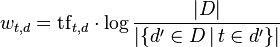 Ladislav Peška, Recommender Systems for E-Commerce
25
Vector Space Model
Ladislav Peška, Recommender Systems for E-Commerce
26
Vector Space Model
VSM se hodí spíš pro binární klasifikaci (relevantní vs. Nerelevantní). 
Pro rating se dá upravit např. následovně: vytvořím 2 profily uživatele – jeden pro objekty, které hodnotil kladně, druhý pro ty, které hodnotil záporně.
Lze použít jako doplňkový algoritmus k jinému, nebo třeba pouze pro určitý segment uživatelů

Jinak platí obdobné nevýhody jako u k-NN pro objekty.
Ladislav Peška, Recommender Systems for E-Commerce
27
Učení modelu desetiboje
Přeformulovaný problém desetiboje:
Pref(UID, OID) = @(loc_pref(UID, a1), loc_pref(UID, a2),… )

Hypotéza 4: Preference uživatele U k objektu O se dá vyjádřit pomocí nějaké agregace @ lokálních preferencí uživatele k atributům objektu a1, …, ak
Agregační funkce by měla zachovávat monotonitu
Lokální preference převádí doménu atributu do [0,1] a zároveň počítají případné parametry @ (např. důležitost atributu)
Ladislav Peška, Recommender Systems for E-Commerce
28
Učení modelu desetiboje
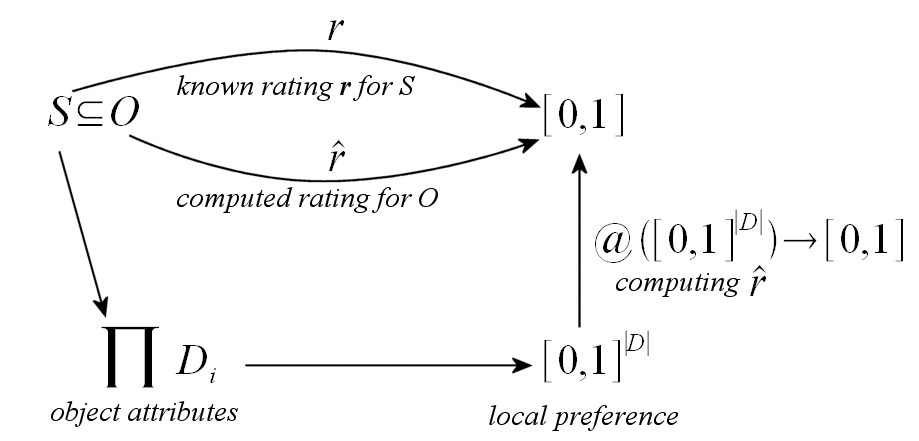 Ladislav Peška, Recommender Systems for E-Commerce
29
Učení modelu desetiboje
Meta-algoritmus:
Definuju jaké uvažuji lokální preference a agregační funkce (regrese/intervaly/… průměr/vážený průměr/max/min/…)
Pro každého uživatele U se z trénovacích dat naučím jeho lokální preference pro všechny atributy a parametry agregační funkce
Pro každou dvojci UID, OID (a parametry objektu a1,…an)
Spočtu hodnotu lokálních preferencí
Spočtu agregační funkci
Ladislav Peška, Recommender Systems for E-Commerce
30
Učení modelu desetiboje
Globální preference:
Průměr lokálních preferencí
Vážený průměr (je třeba stanovit důležitost loc. pref.)
Další varianty (např. fuzzy logické spojky) se hodí spíš pro jiné cílové metriky (zachovávají uspořádání, ale ne hodnoty preference)
Lokální preference:
Je třeba rozlišovat nominální a numerické atributy
Numerické: nějaká forma regrese, nebo rozdělení na intervaly
Nominální: dle jednotlivých hodnot
Ladislav Peška, Recommender Systems for E-Commerce
31
Učení modelu desetiboje
Lokální preference nominálních atributů:
Preference = průměrná hodnota ratingu pro danou hodnotu atributu
Důležitost atributu – idea: čím větší rozptyl ratingů, tím méně je atribut důležitý
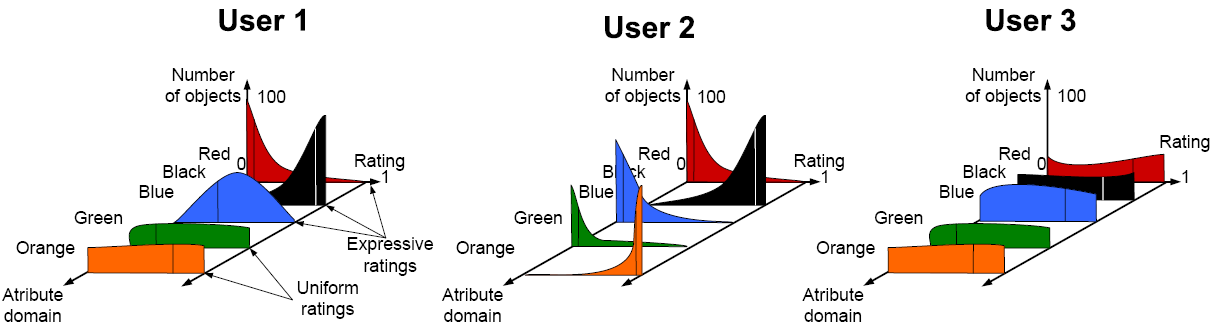 Ladislav Peška, Recommender Systems for E-Commerce
32
Učení modelu desetiboje
Lokální preference nominálních atributů:
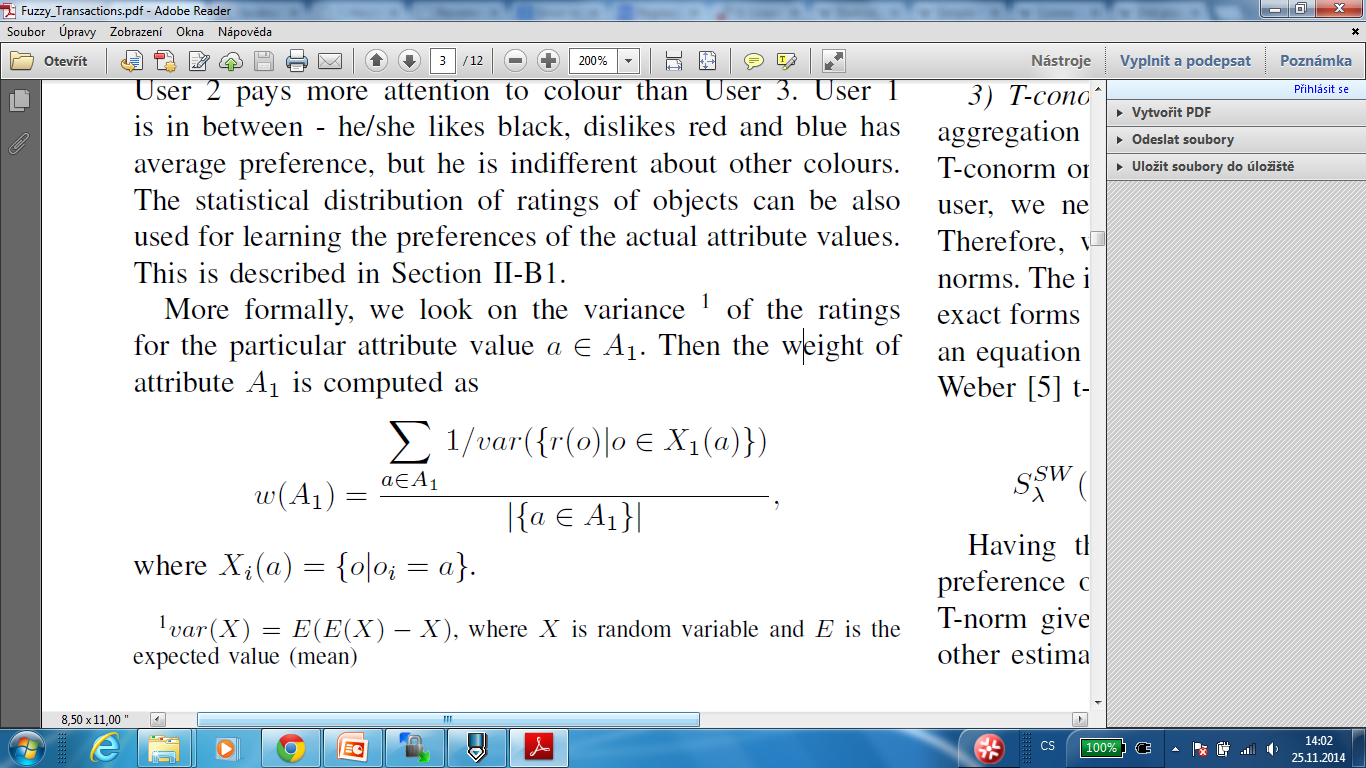 Ladislav Peška, Recommender Systems for E-Commerce
33
Učení modelu desetiboje
Lokální preference numerických atributů:
Intervalová metoda: rozdělíme doménu atributu na intervaly (Kolik? Jak?) 
A dál se chovám, jako by to byly nominální data
Implementačně snadnější metoda
Ale také méně přesná (ztrácím informace)
Ladislav Peška, Recommender Systems for E-Commerce
34
Učení modelu desetiboje
Lokální preference numerických atributů:
Regresní metody:
Cílem regresních metod obecně je proložit datovými body křivku tak, aby chyba (nebo obecně nějaká cílová metrika) byla co nejnižší.
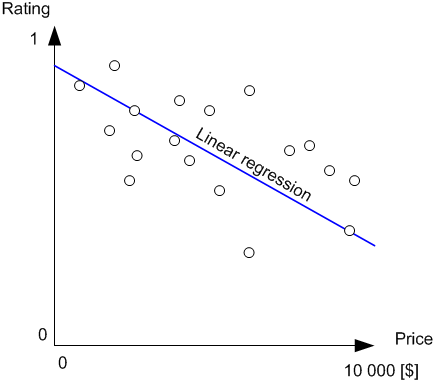 Ladislav Peška, Recommender Systems for E-Commerce
35
Učení modelu desetiboje
Regresní metody:
Lineární regrese – snažíme se body proložit přímku 				tak, abychom
Least squares linear regression: minimalizovali sumu čtvercových odchylek jednotlivých bodů:


Lze řešit poměrně snadno algoritmicky (spočítáme parametry α, β)
http://en.wikipedia.org/wiki/Simple_linear_regression
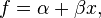 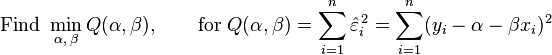 Ladislav Peška, Recommender Systems for E-Commerce
36
Učení modelu desetiboje
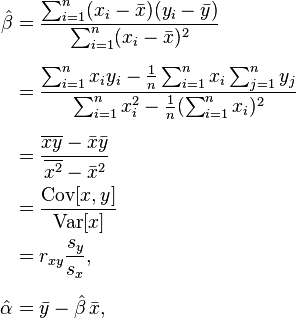 Ladislav Peška, Recommender Systems for E-Commerce
37
Učení modelu desetiboje
Další regresní metody:
Polynomiální regrese vyššího stupně
http://en.wikipedia.org/wiki/Polynomial_regression
http://www.azdhs.gov/lab/documents/license/resources/calibration-training/12-quadratic-least-squares-regression-calib.pdf
http://www.arachnoid.com/polysolve/
Po částech lineární regrese
http://en.wikipedia.org/wiki/Segmented_regression
…
Ladislav Peška, Recommender Systems for E-Commerce
38
Učení modelu desetiboje
Regresní metody – důležitost atributu
obdobně jako u nominálních atributů, jen je „rozptyl“ počítán od očekávané hodnoty dle regresní křivky
W(Ai) = 1/var(X)

Pozor na možné situace, kdy var(x) = 0!!!
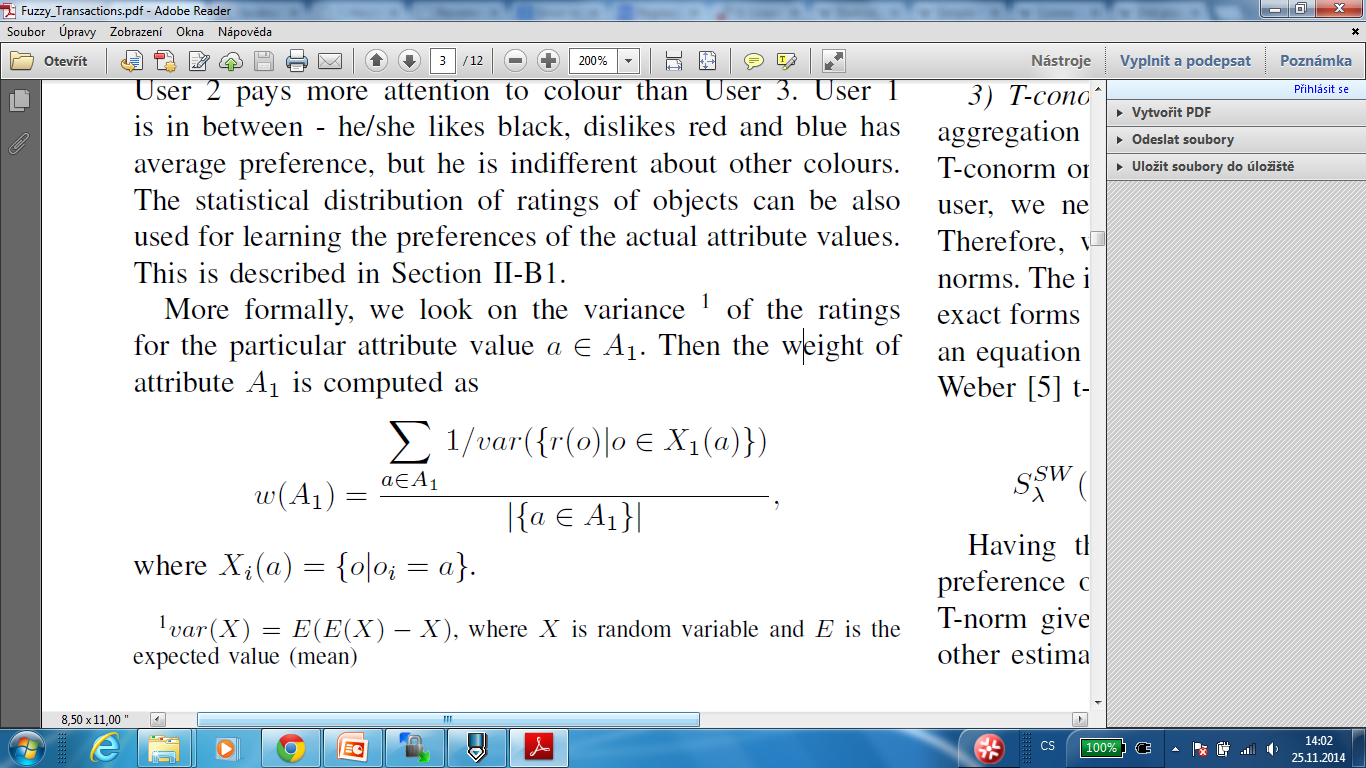 Zde E(X) = např. Ax + B pro lineární regresi
Ladislav Peška, Recommender Systems for E-Commerce
39
Další metody učení UP
Rozhodovací stromy
Metody založené na faktorizaci matic
Vector Space Model
Pravděpodobnostní metody
Neuronové sítě…

DP Marie Kukharové – celkem pěkný přehled metod
Dám na web v nejbližších dnech
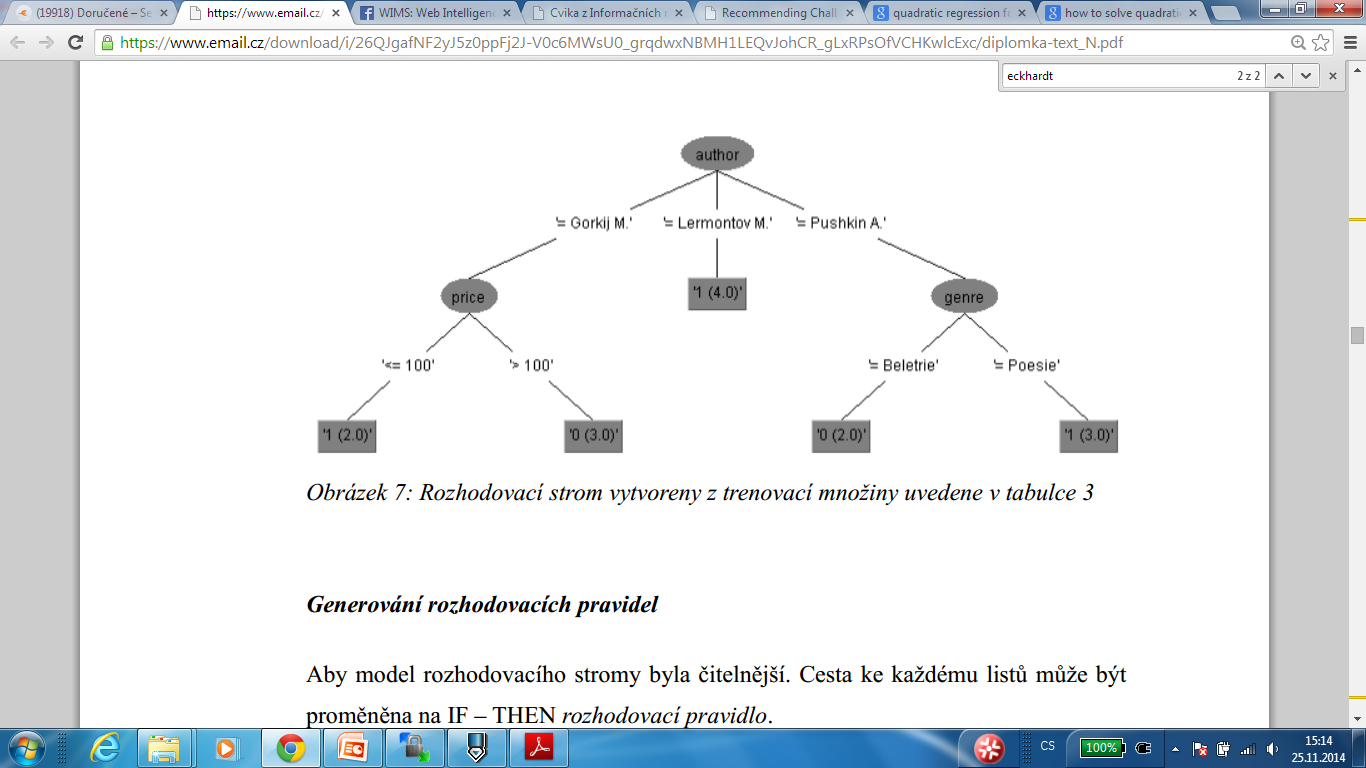 Ladislav Peška, Recommender Systems for E-Commerce
40
Takže… teď už je to na vás
Dotazy, Diskuze, připomínky
Ladislav Peška, Recommender Systems for E-Commerce
41